Test 1 Revision
YEAR 10 Higher
-4
-5
-4
-3
2
6
80
 
60
 
40
 
20
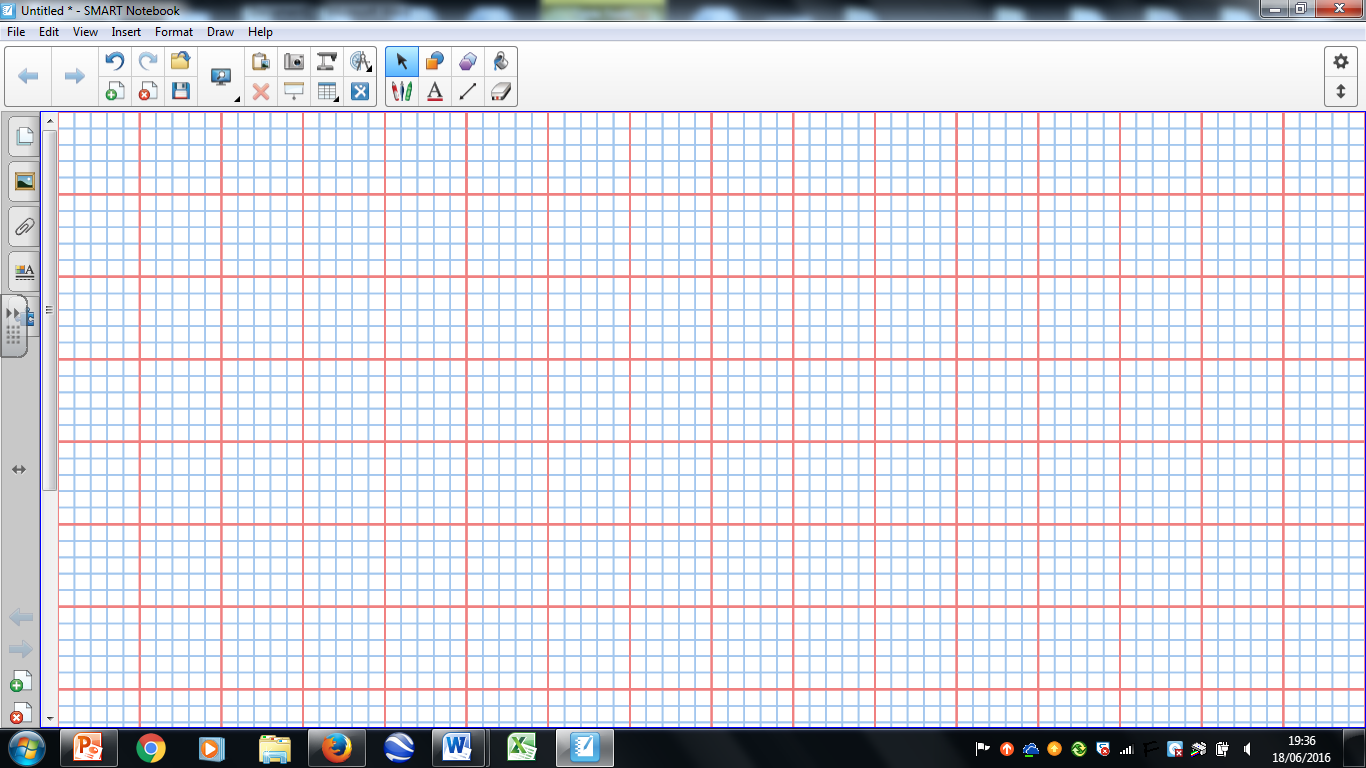 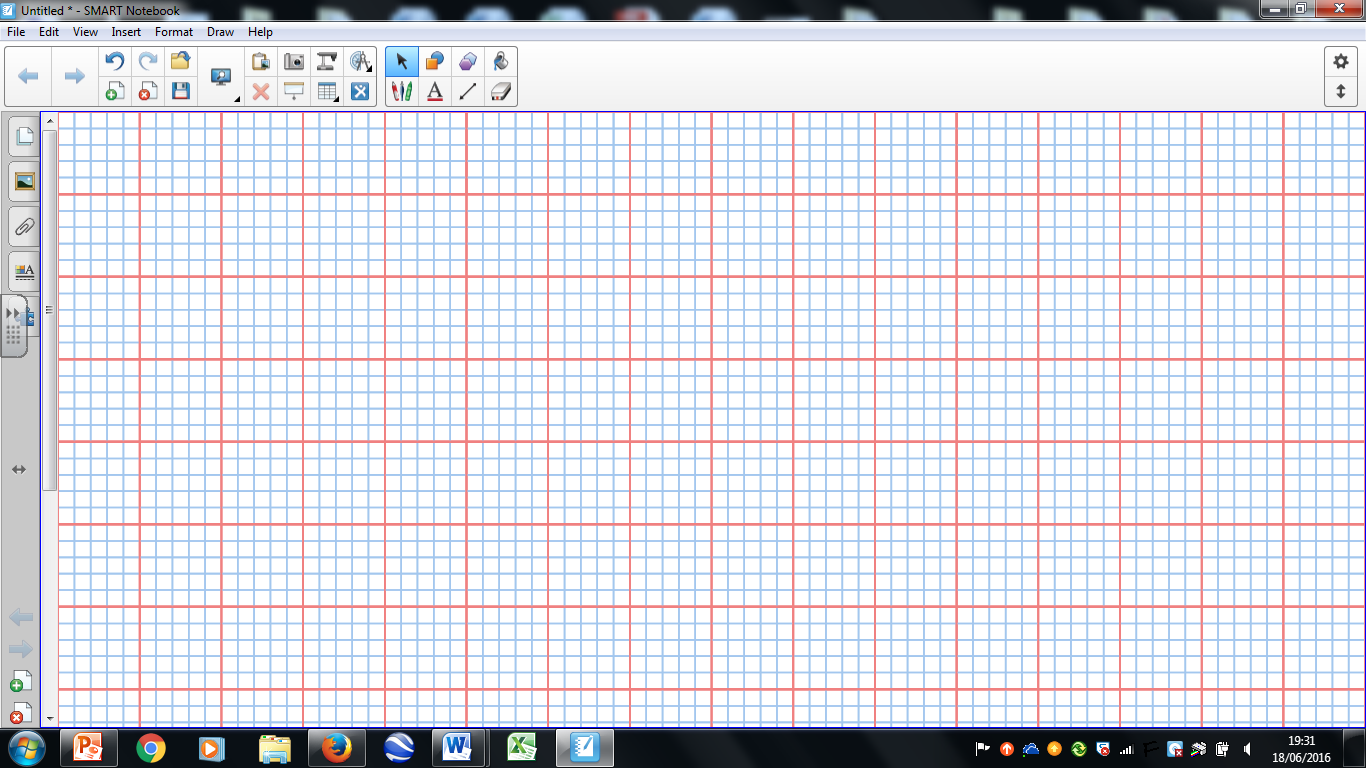 0         5       10       15       20      25cm
Cumulative frequency
0             10           20           30
Weight kg
LQ = 40 - 15 = 25
Min = 45 - 35 = 10
80
 
60
 
40
 
20
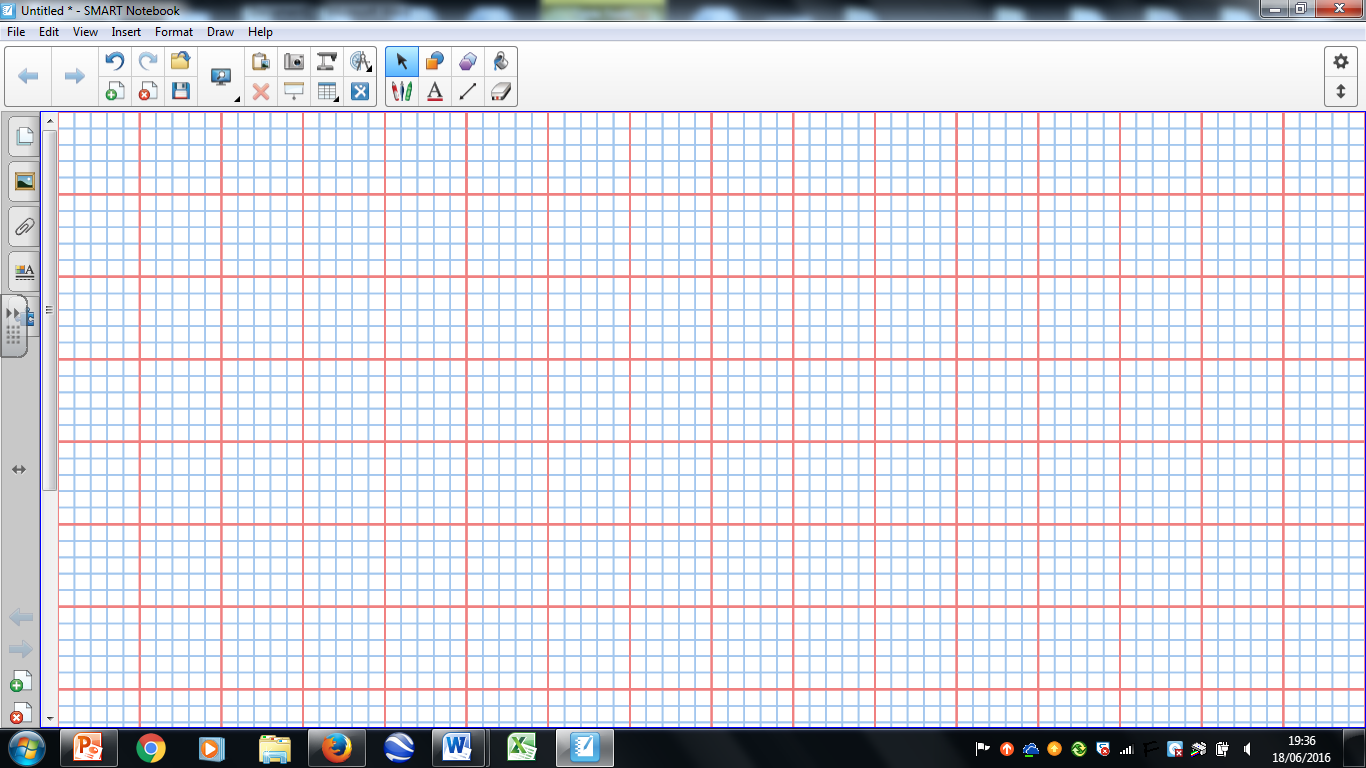 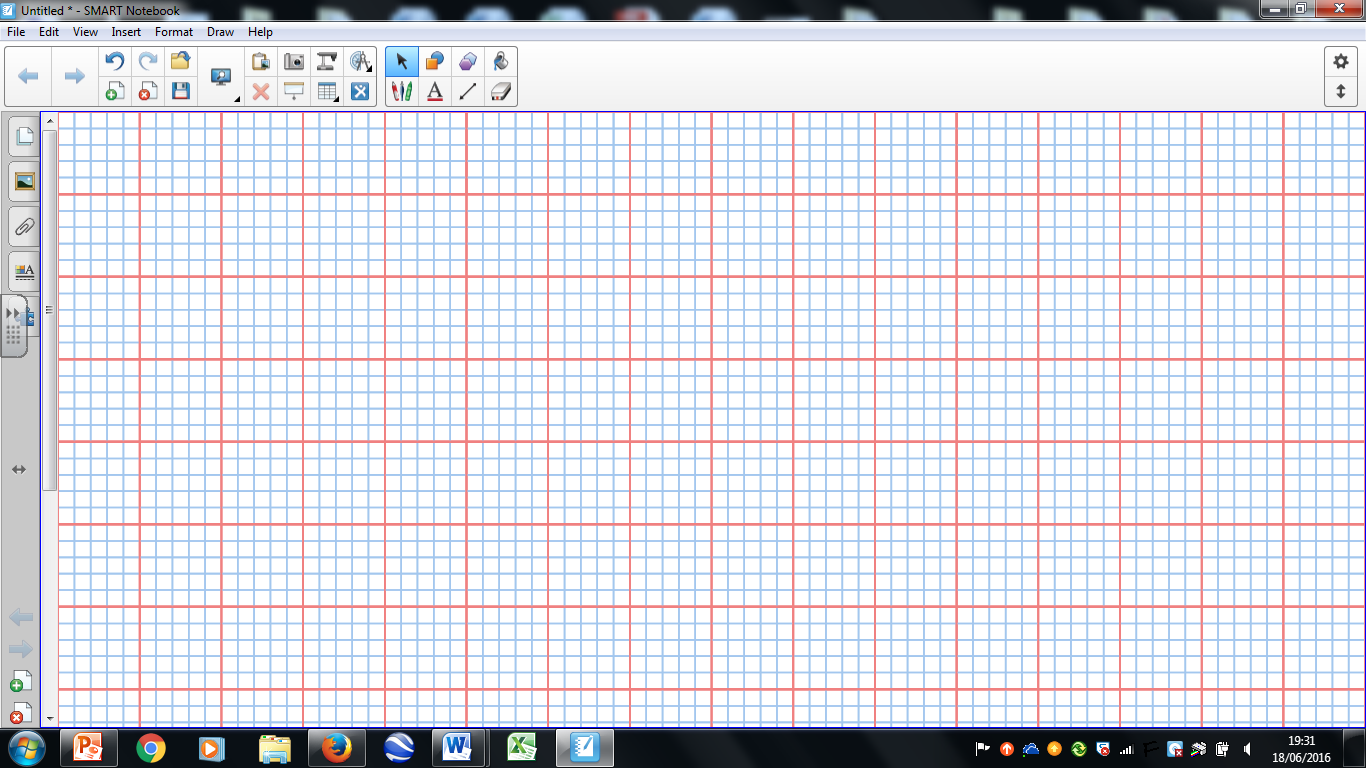 0         5       10       15       20      25cm
Cumulative frequency
0             10           20           30
Weight kg
¾ of 80 = 60